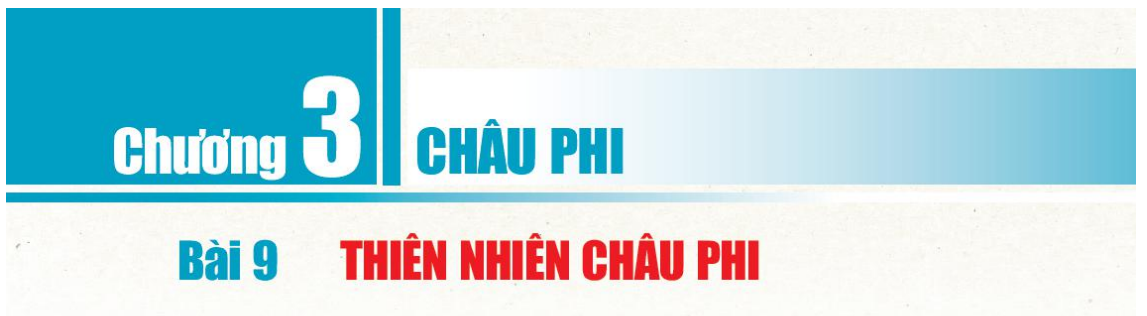 TRONG CHƯƠNG TRÌNH NÀY, EM SẼ TÌM HIỂU VỀ:
Vị trí địa lí, đặc điểm tự nhiên châu Phi
Đặc điểm dân cư, xã hội châu Phi
Phương thức con người khai thác,sử dụng và bảo vệ thiên nhiên châu Phi
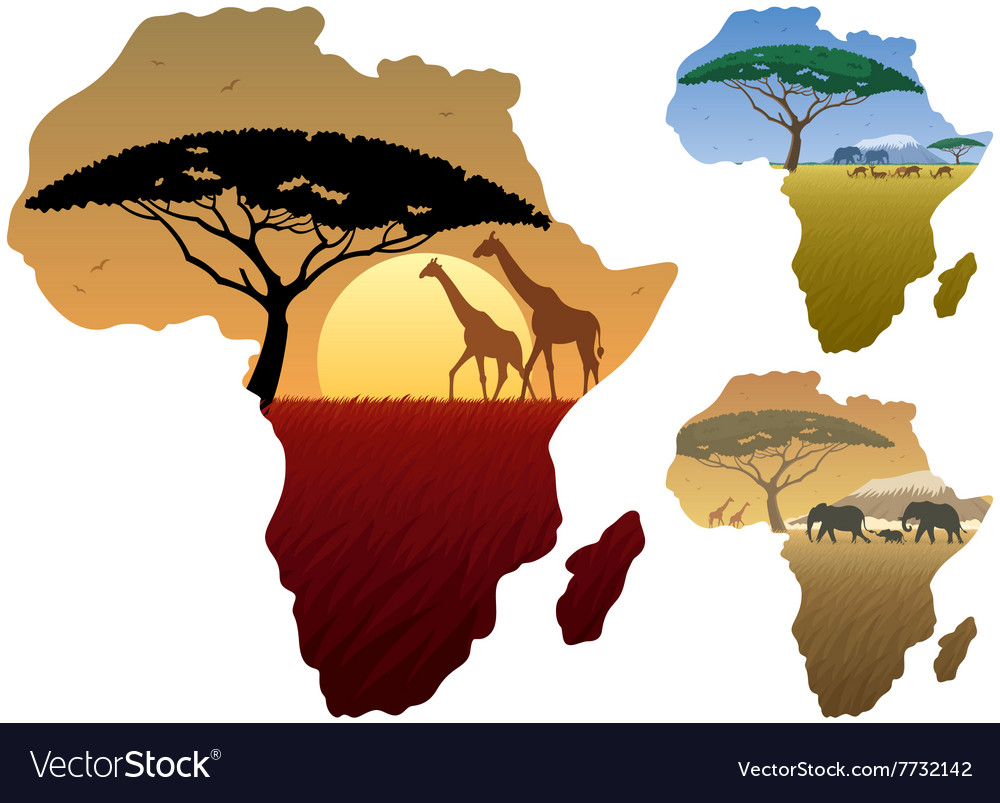 Em đã biết gì về Châu Phi?
Những điều em muốn biết 
	   khi tìm hiểu về Châu Phi?
Bài 9
THIÊN NHIÊN CHÂU PHI
BÀI 7
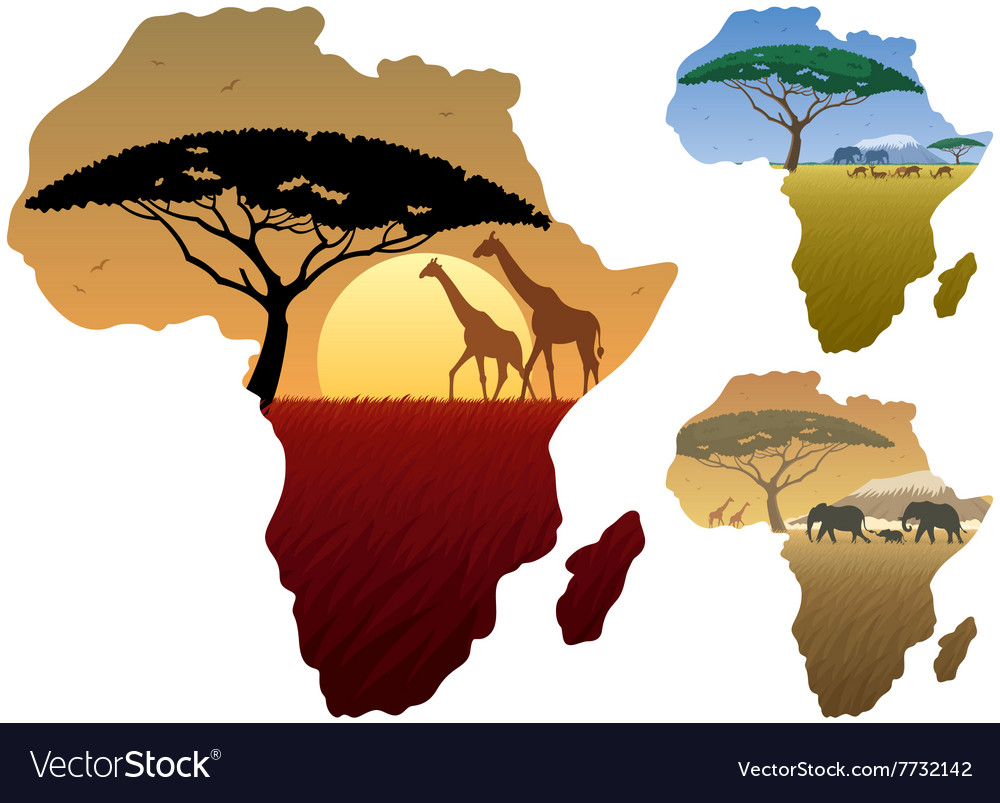 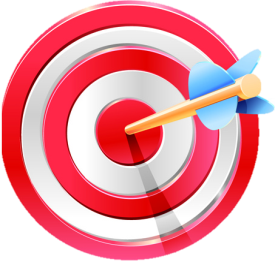 1
Vị trí địa lí,hình dạng và kích thước châu Phi
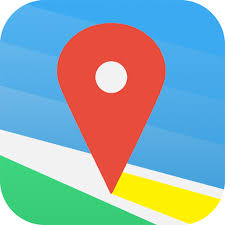 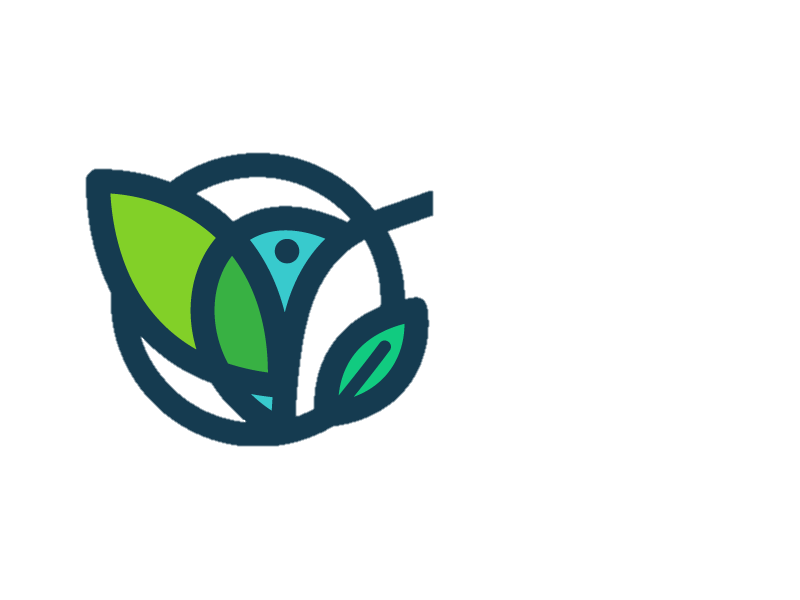 2
Đặc điểm tự nhiên
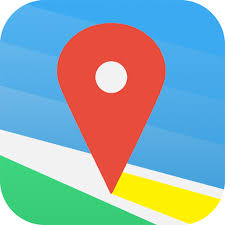 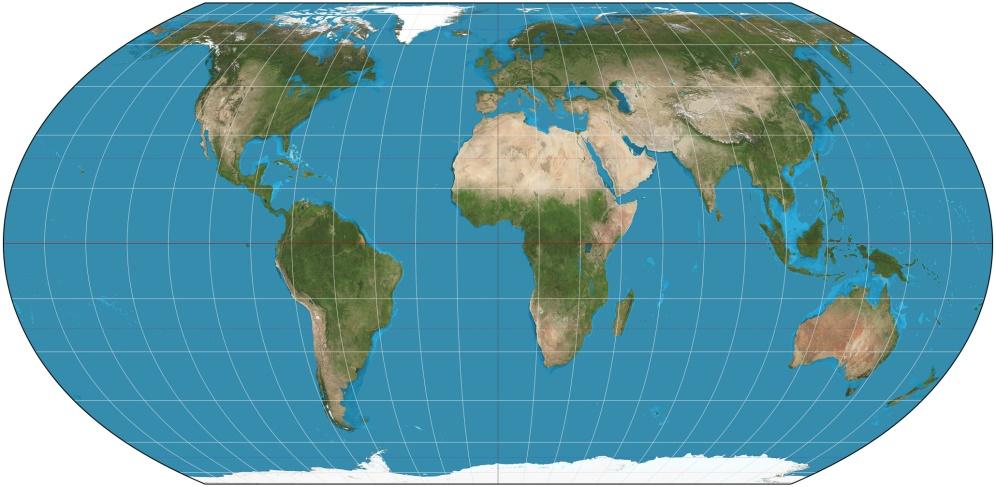 1
Vị trí địa lí,hình dạng và kích thước châu Phi
Xác định vị trí Châu Phi trên bản đồ thế giới
Châu Phi là châu lục lớn thứ 3
 thế giới sau châu Á và châu Mỹ
Bản đồ thế giới
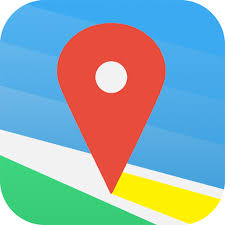 AI NHANH HƠN
Quan sát bản đồ, SGK, hoàn thành phiếu học tập
Làm việc theo cặp
Cặp nhanh nhất được điểm cộng
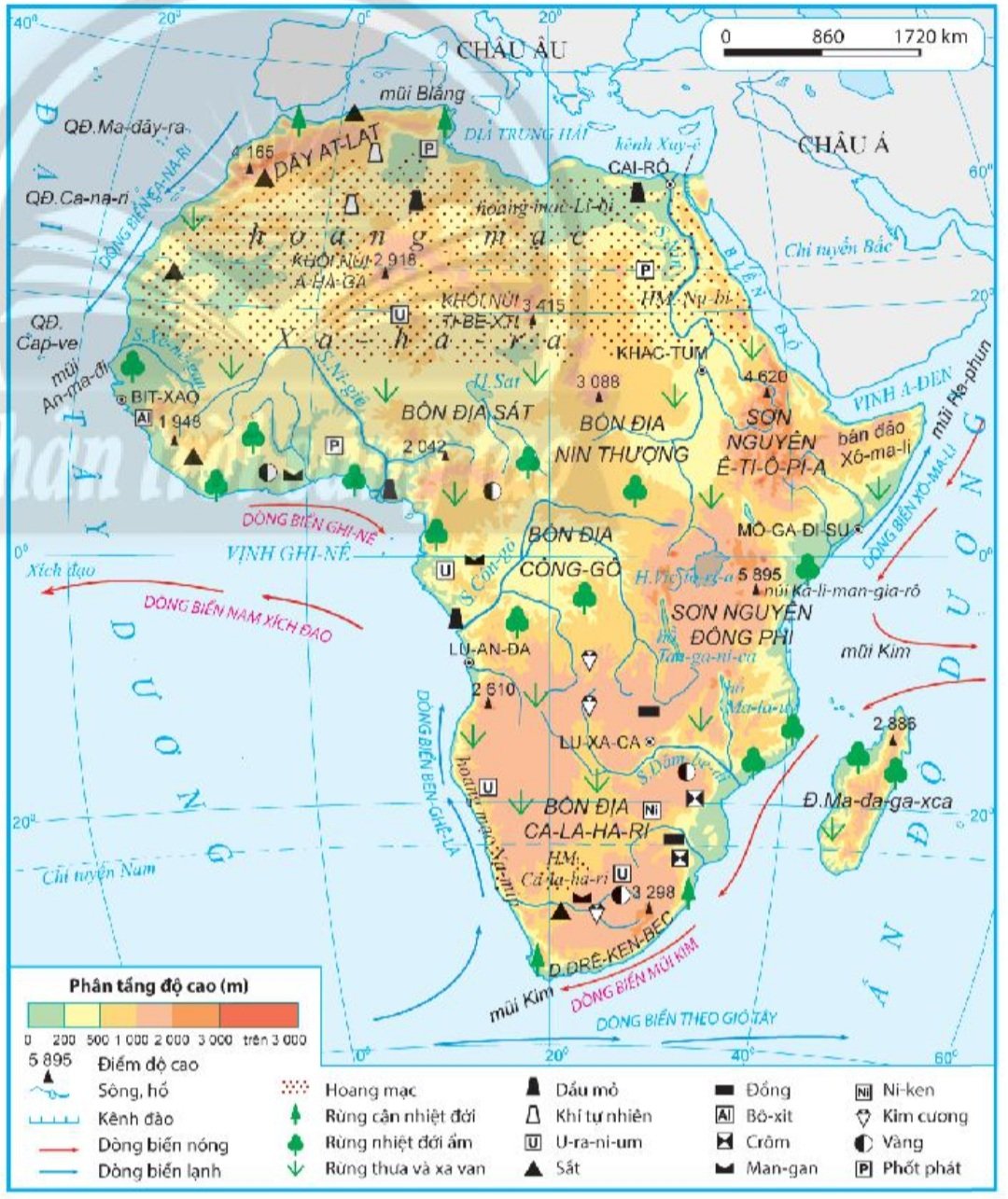 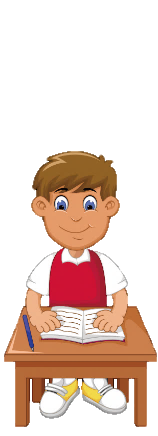 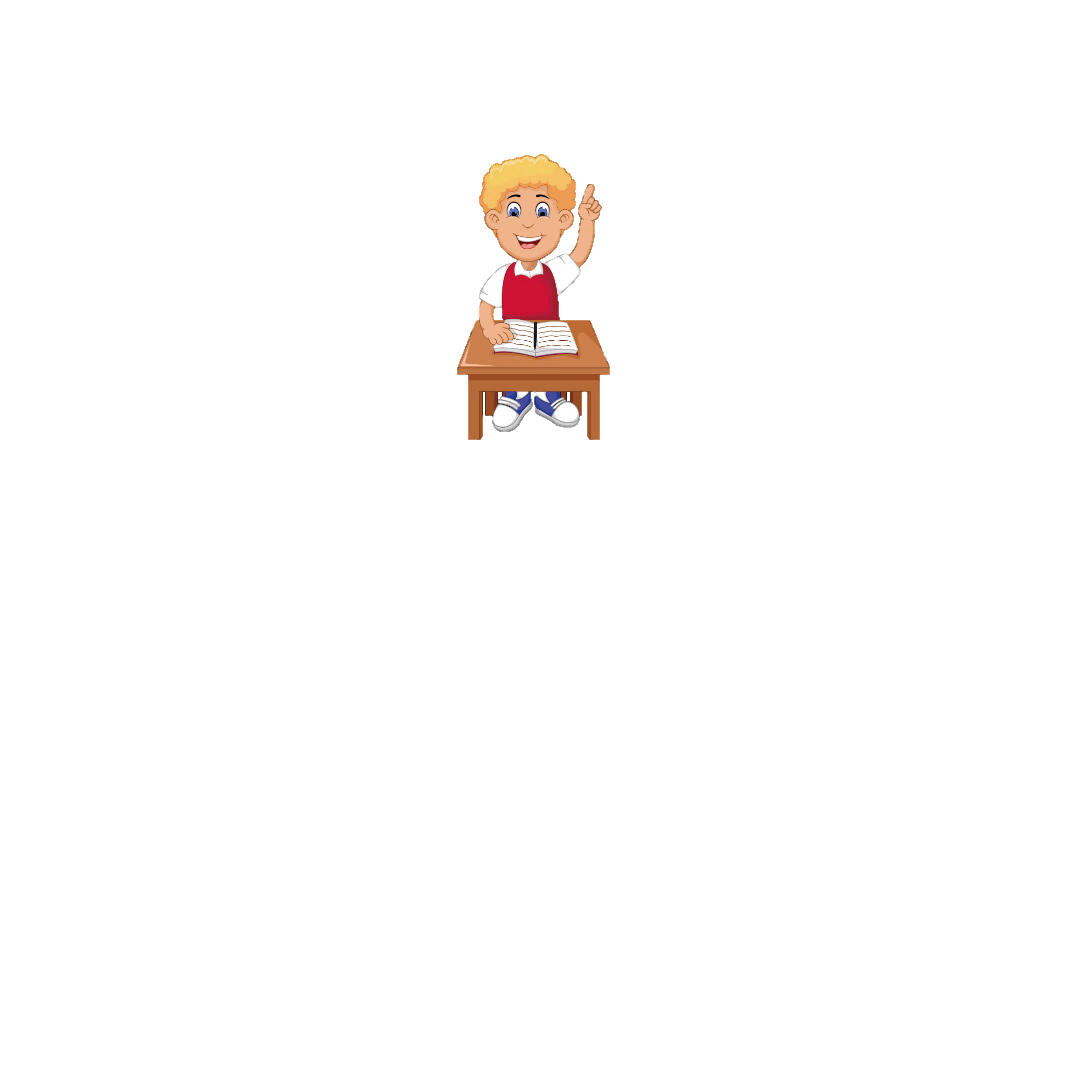 Hình 9.1. Bản đồ tự nhiên Châu Phi
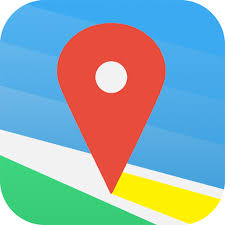 Châu Âu
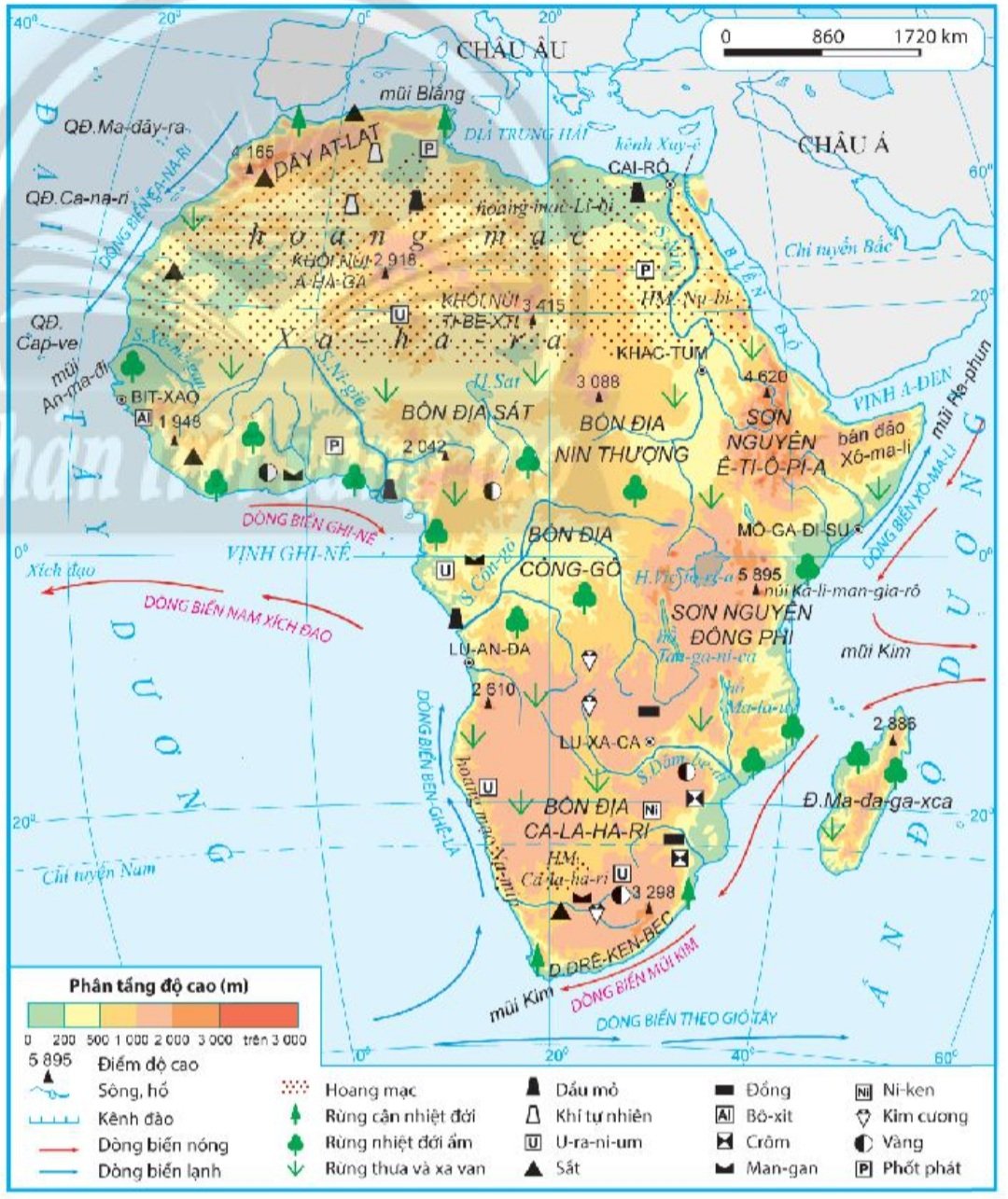 Nằm trong khoảng vĩ độ từ 37020‘B đến 34052‘N
Mũi Blăng 37020'B
Châu Á
1
Vị trí địa lí,hình dạng và kích thước châu Phi
Tiếp giáp
Mũi An ma di 17033'T
+ Châu lục: châu Âu, châu Á.
Mũi  Haphun 510232'Đ
+ Đại dương: Ấn Độ Dương và Đại Tây Dương.
Đại Tây Dương
Ấn Độ Dương
+ Biển: biển Địa Trung Hải, biển Đỏ.
Mũi  Kim 34052'N
Hình 9.1. Bản đồ tự nhiên Châu Phi
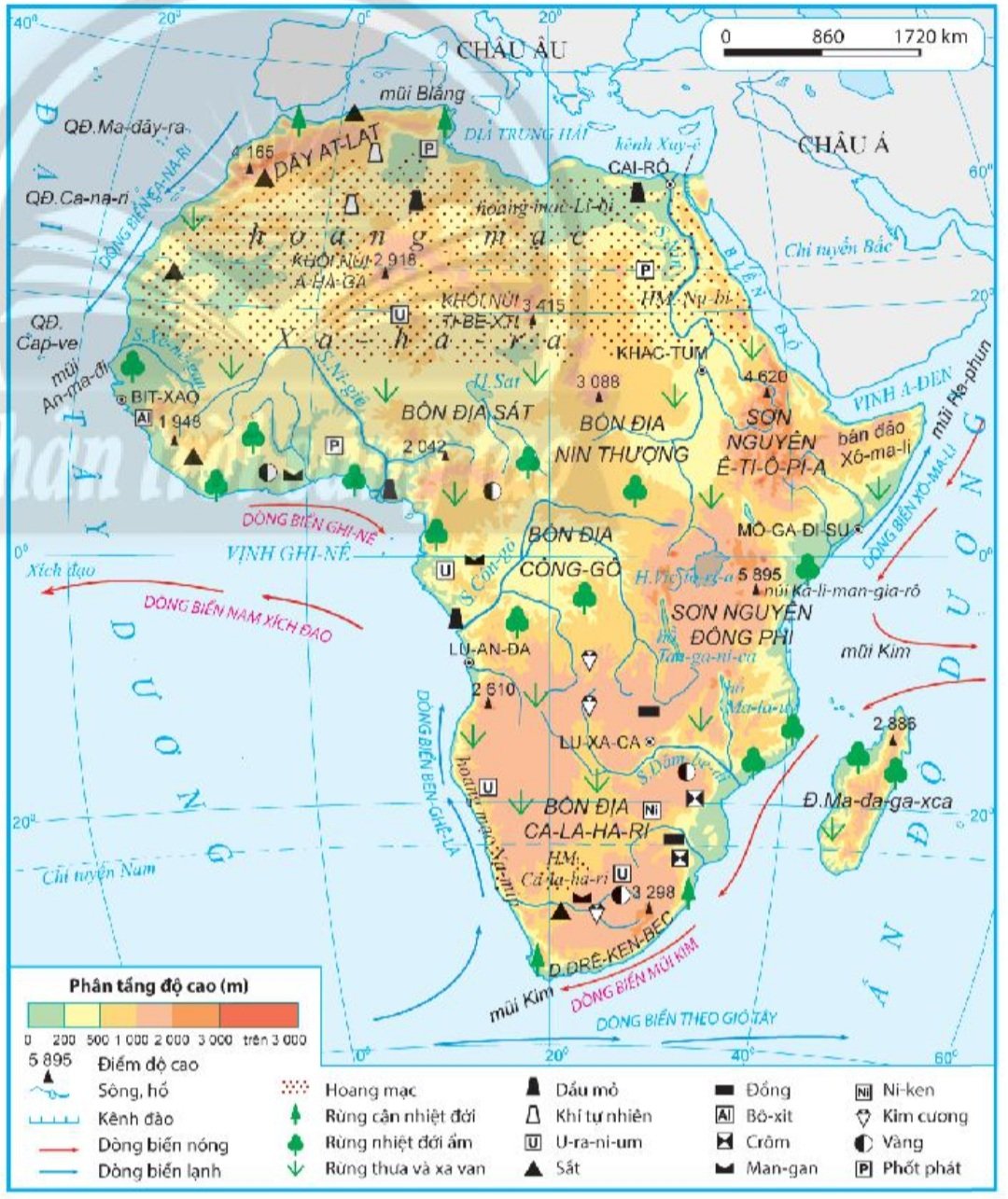 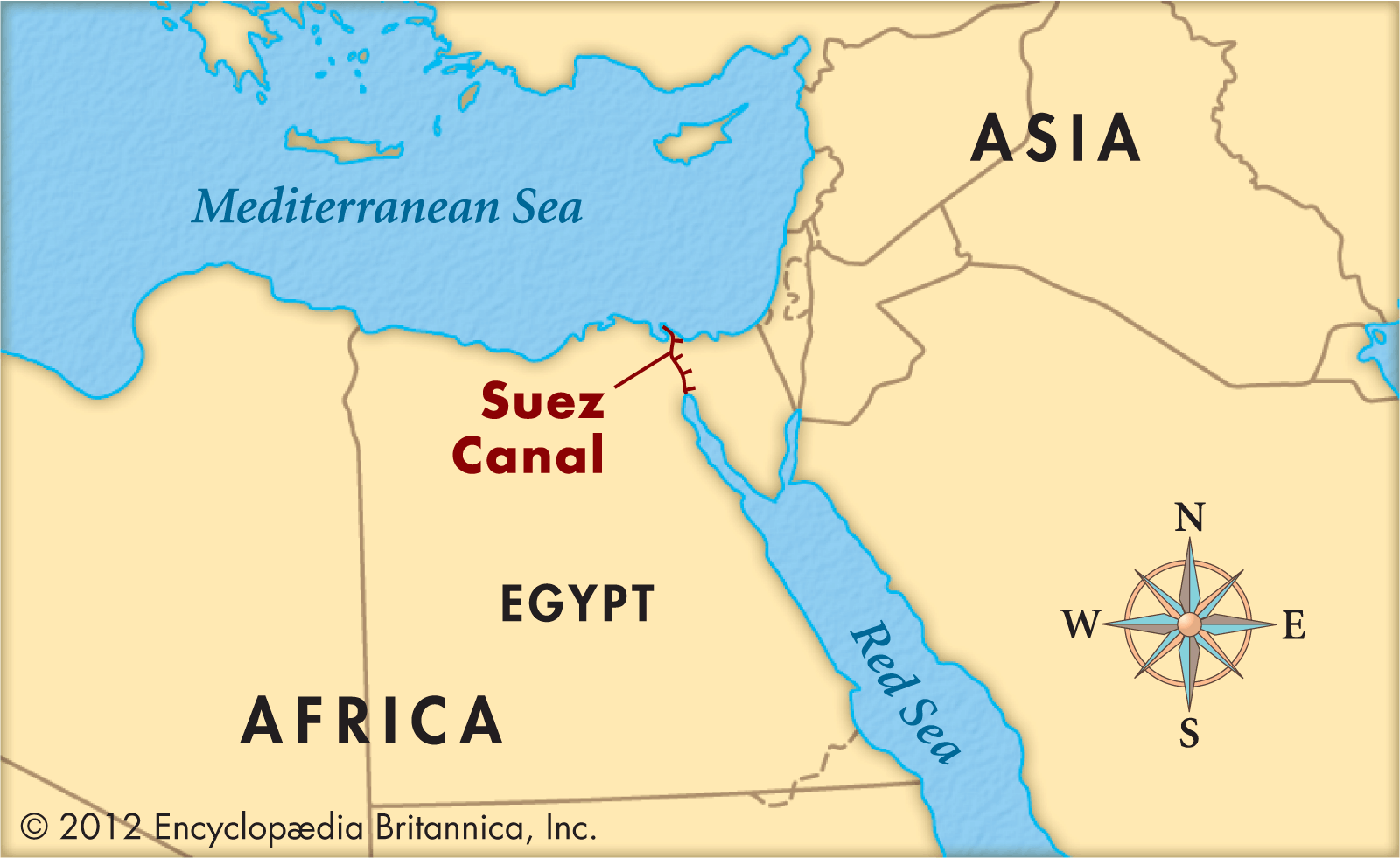 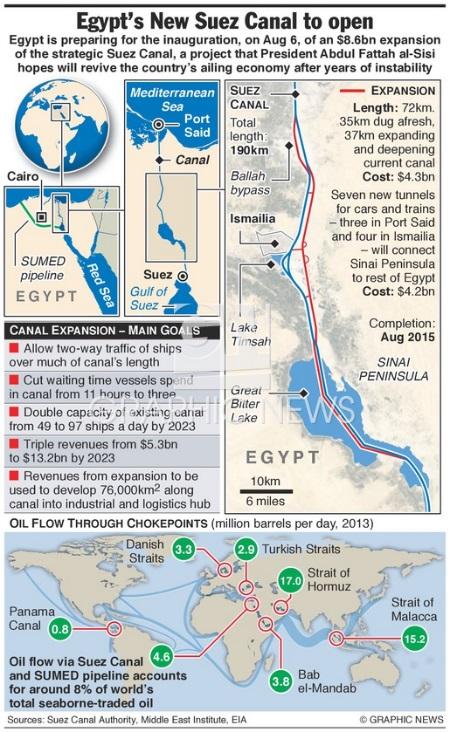 + Xác định vị trí của kênh đào Xuy-ê
+ Nếu không có kênh đào này thì chuyện gì xảy ra?Kinh tế thế giới sẽ ảnh hưởng thế nào?
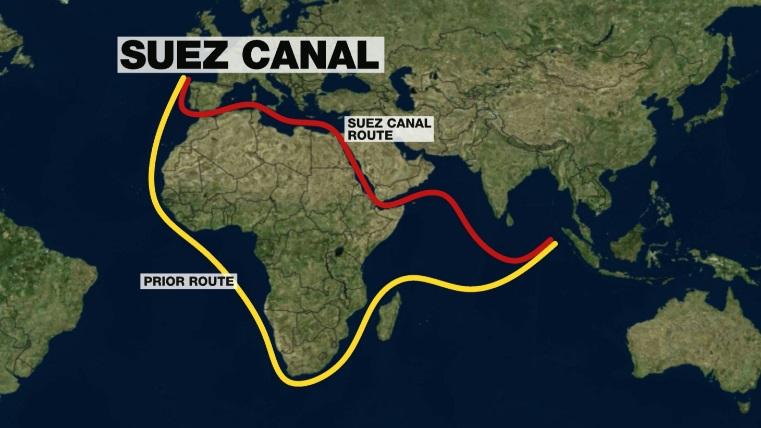 Hình 9.1. Bản đồ tự nhiên Châu Phi
Xem video về kênh đào xuye
[Speaker Notes: Xem video về kênh đào xuye]
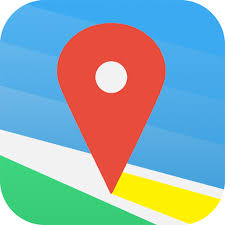 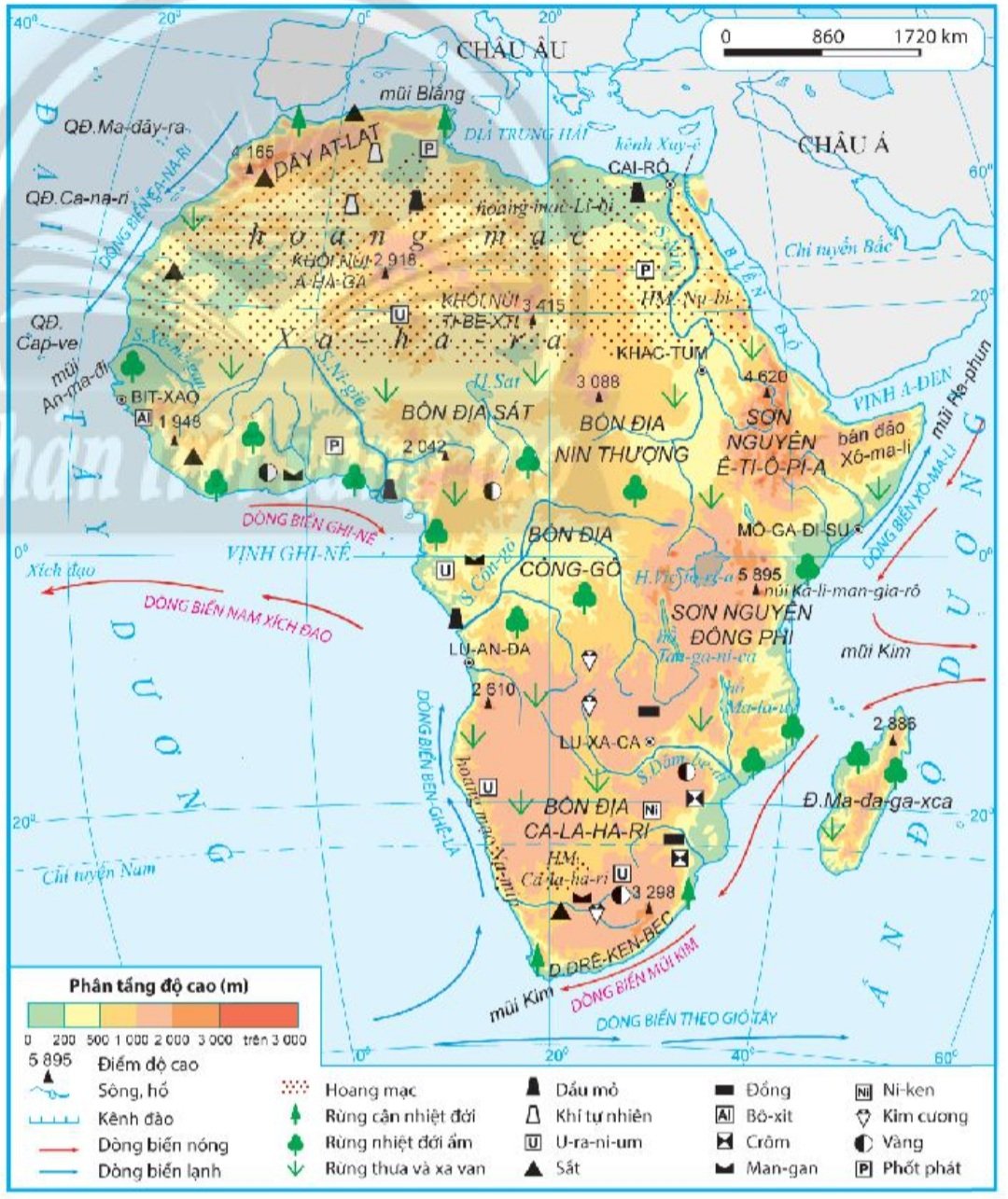 Diện tích : 30 triệu Km2
1
Vị trí địa lí,hình dạng và kích thước châu Phi
Xác định trên bản đồ vị trí các vịnh biển, đảo và bán đảo lớn của châu Phi?
Hình dạng: Dạng hình khối rõ rệt, đường bờ biển ít bị chia cắt, rất ít vịnh biển, đảo, bán đảo.
Hình 9.1. Bản đồ tự nhiên Châu Phi
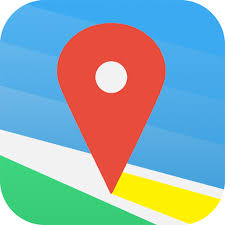 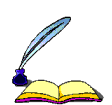 - Hình dạng: Dạng hình khối, đường bờ biển ít bị chia cắt.
- Diện tích hơn 30 triệu km2 , lớn thứ ba thế giới (sau châu Á và châu Mỹ).
-  Tiếp giáp:
   + phía bắc giáp châu Âu qua biển Địa Trung Hải; 
   + phía đông giáp châu Á qua khu vực Biển Đỏ.
   + giáp Ấn Độ Dương ở phía đông và Đại Tây Dương ở phía tây.
1
Vị trí địa lí,hình dạng và kích thước châu Phi
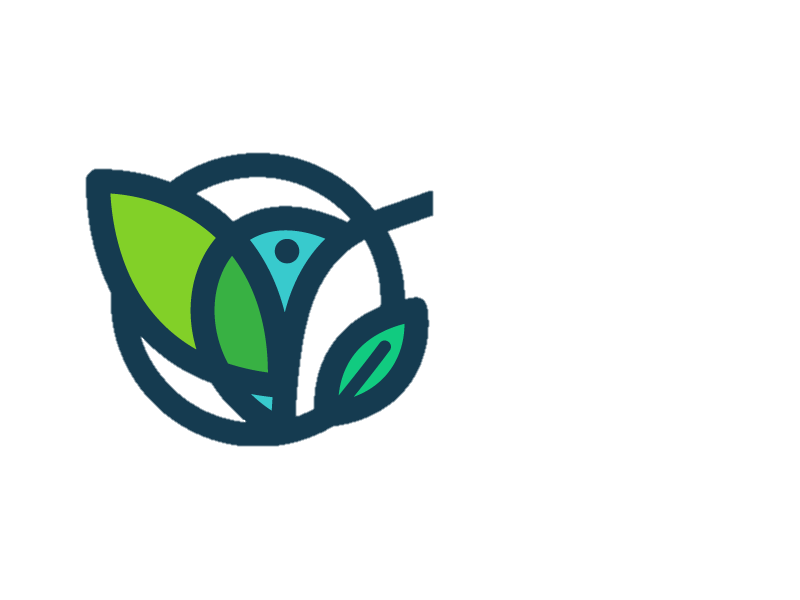 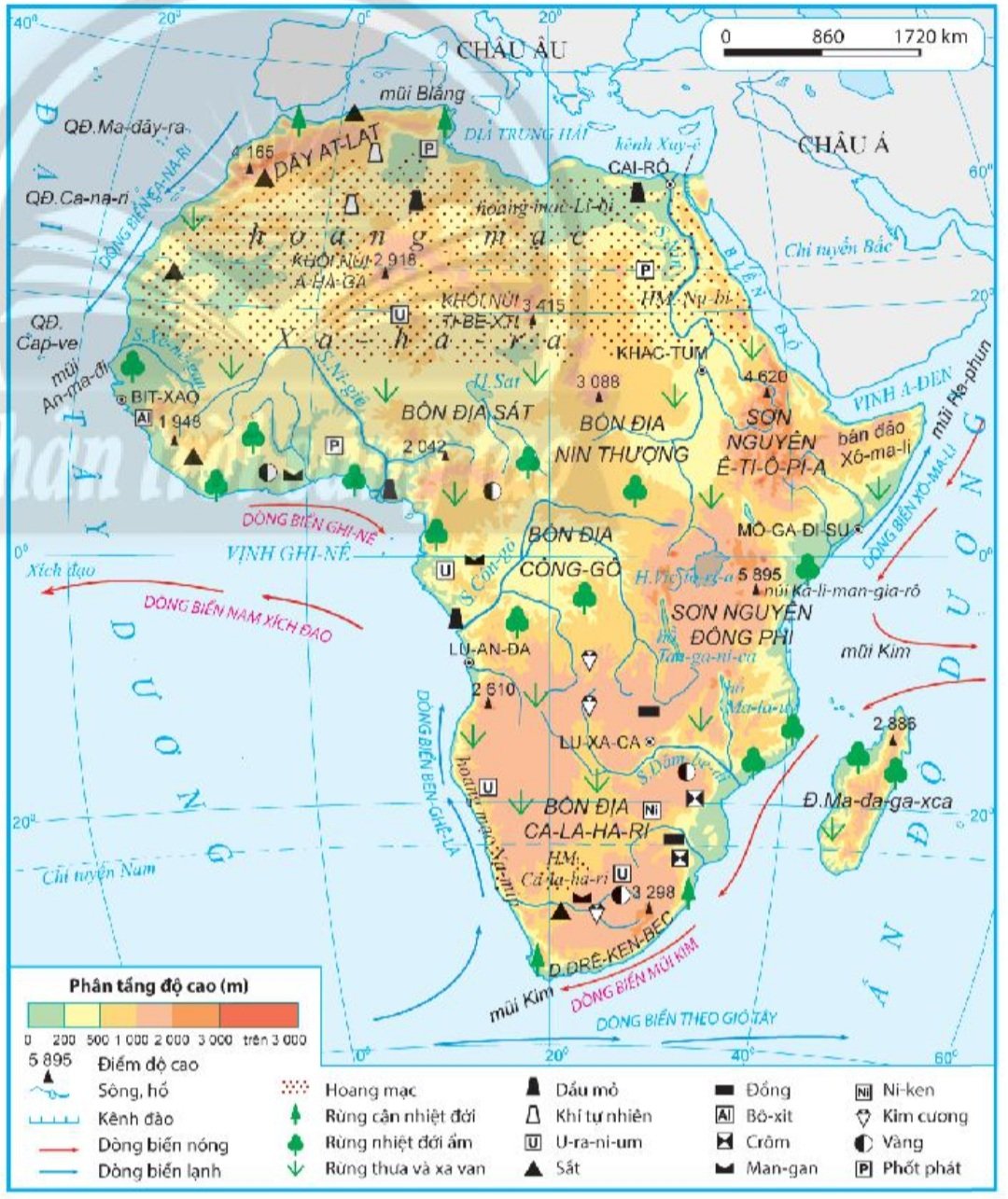 NHÓM TÀI NĂNG
Dựa vào thông tin trong mục a và hình 9.1, hãy hoàn thành nội dung PHT
- Nhóm 1,3: Tìm hiểu về địa hình.Phân tích đặc điểm địa hình châu Phi.
- Nhóm 2,4: Tìm hiểu về khoáng sản.Cho biết sự phân bố một số khoáng sản chính ở châu Phi.
Thảo luận NHÓM 4; Thời gian: 3 phút
2
Đặc điểm tự nhiên
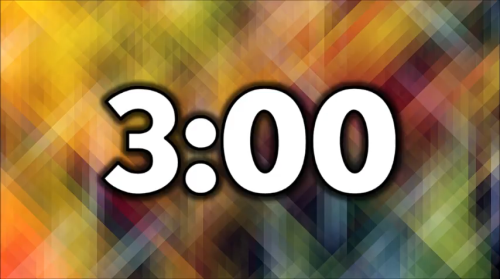 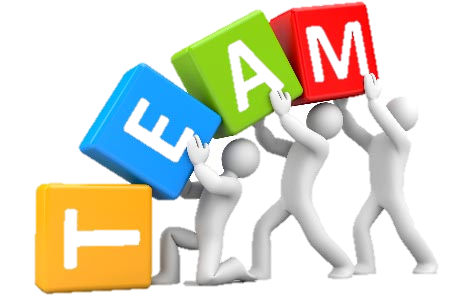 Hình 9.1. Bản đồ tự nhiên Châu Phi
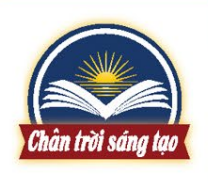 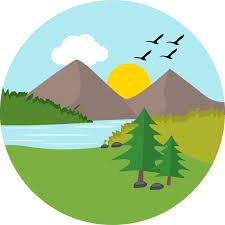 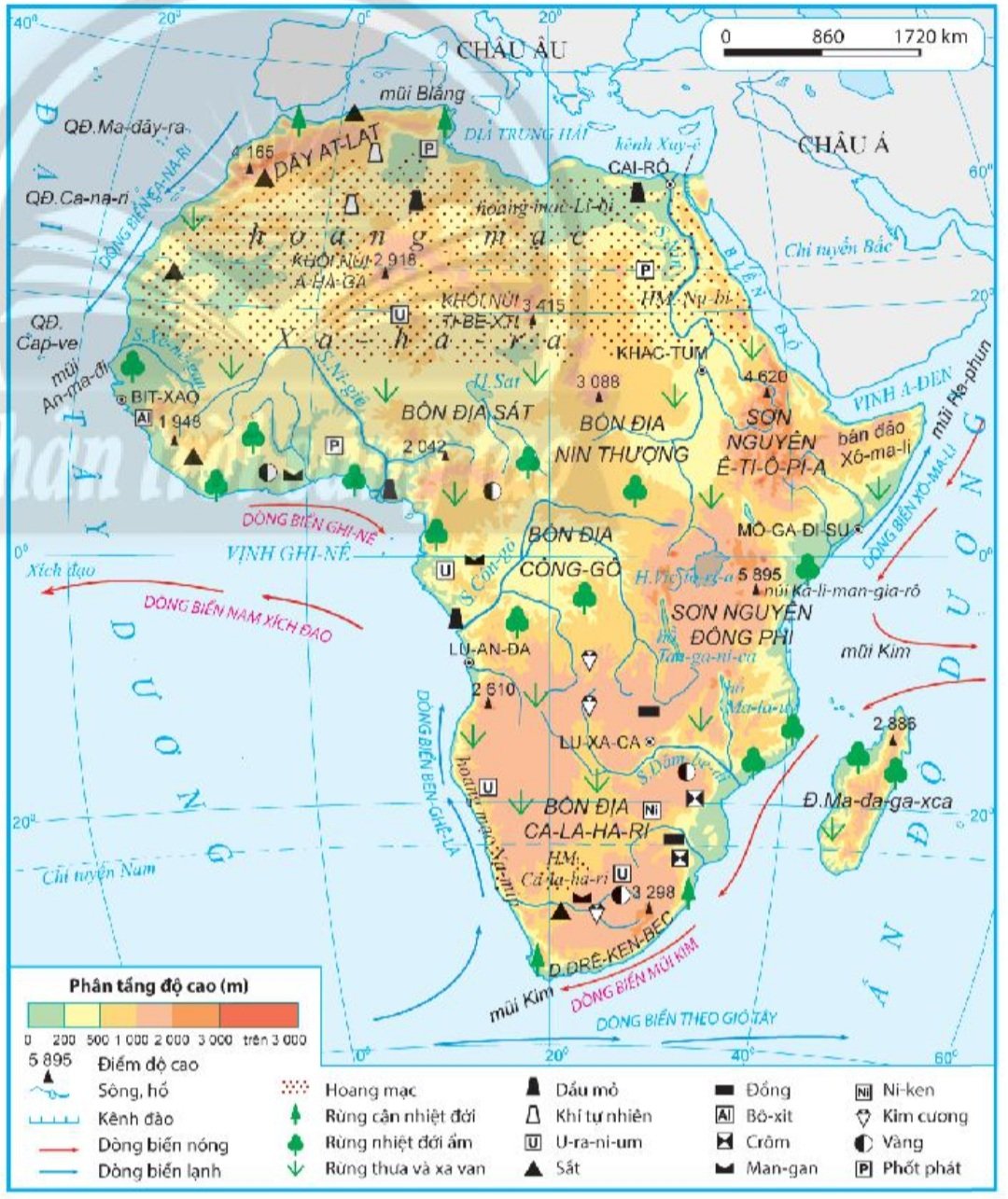 Nhóm 1,3 Tìm hiểu về địa hình
Hình 9.1. Bản đồ tự nhiên Châu Phi
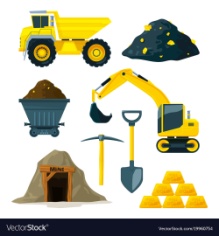 Nhóm 2,4: Tìm hiểu về khoáng sản
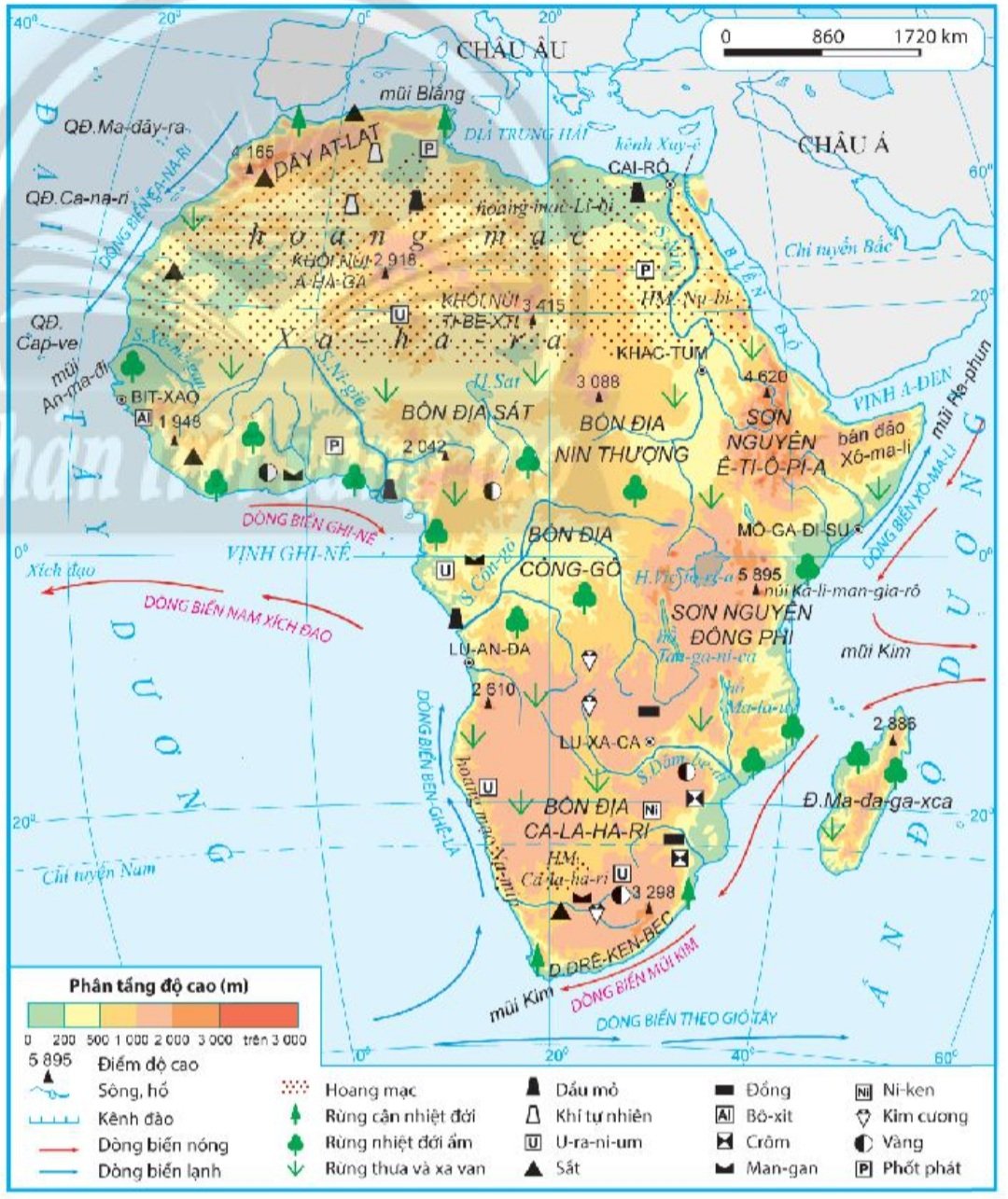 Hình 9.1. Bản đồ tự nhiên Châu Phi
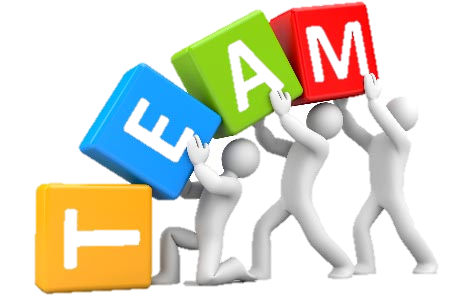 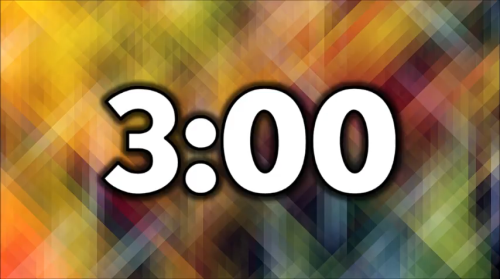 PHIẾU HỌC TẬP
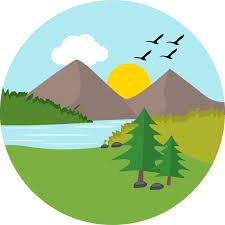 Nhóm 1,3 Tìm hiểu về địa hình
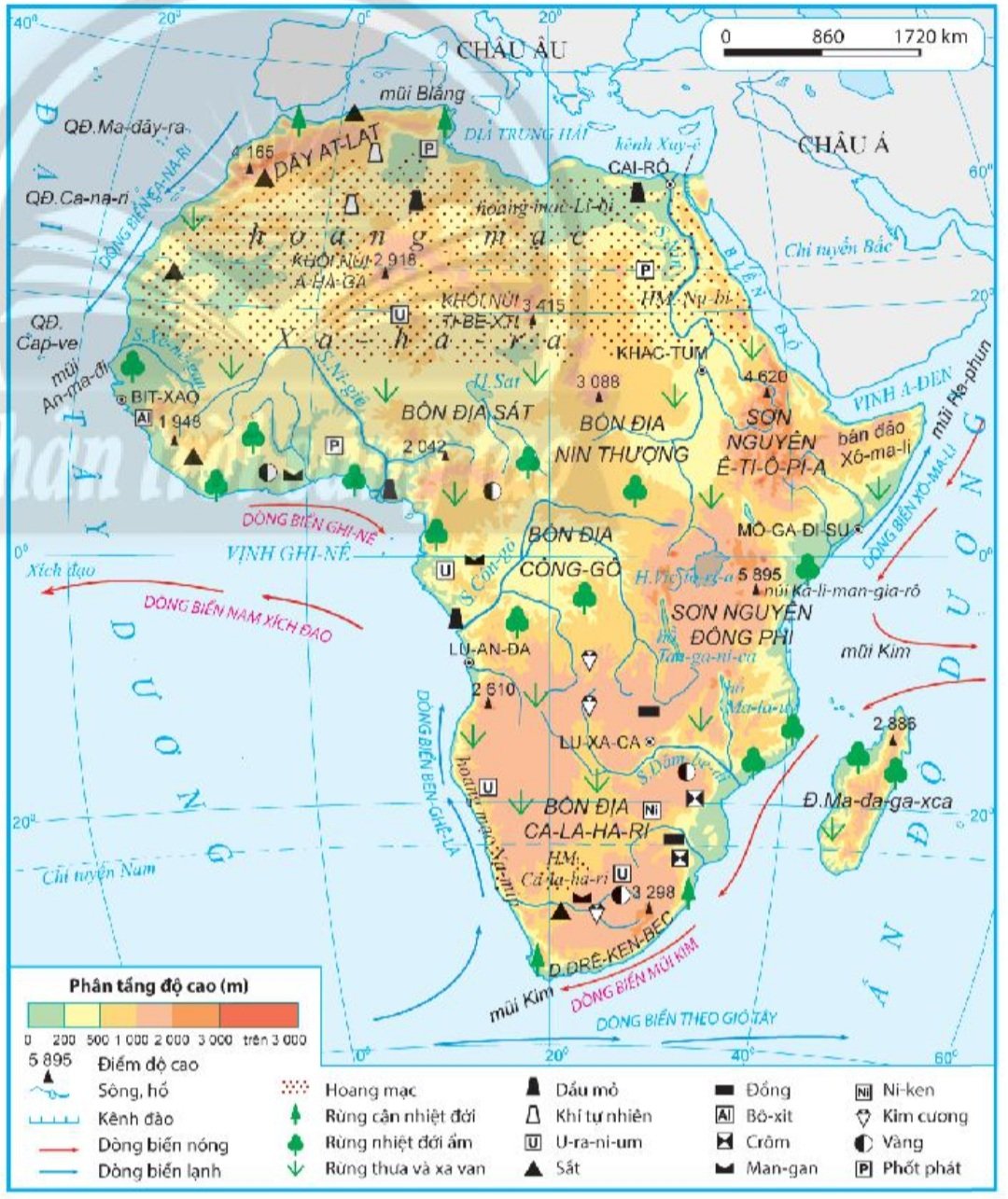 Đông phi, Ê-ti-ô-p-a
Ca-la-ha-ri,Đông Phi Công-gô, 
Sát, Nin Thượng
ĐB châu thổ sông Nin, các ĐB
 ven vịnh nhỏ hẹp,thấp ở ven biển
Dãy At-lat, dãy Đrê-ken-bec
Thấp dần từ Đông Nam tới 
Tây Bắc
Bề mặt khá bằng phẳng, độ cao trung bình khoảng 750m.Núi cao và đồng bằng thấp, chủ yếu là các sơn nguyên xen các bồn địa thấp.
Hình 9.1. Bản đồ tự nhiên Châu Phi
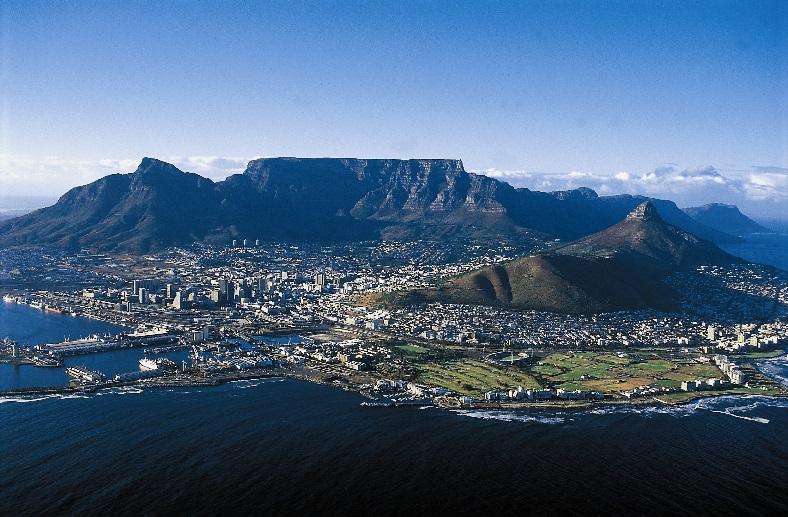 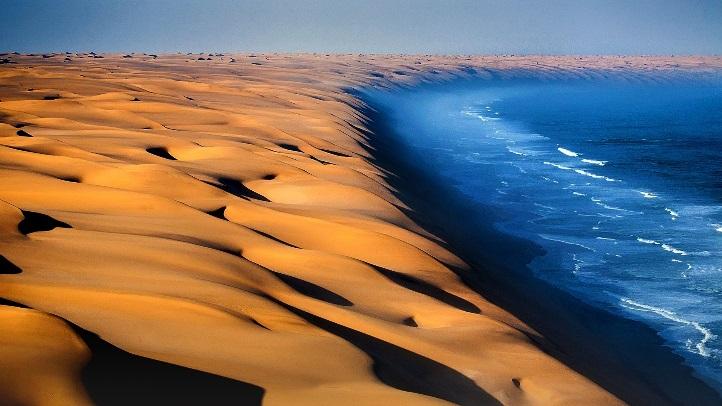 Hoang mạc Namib
Núi Bàn – Nam Phi
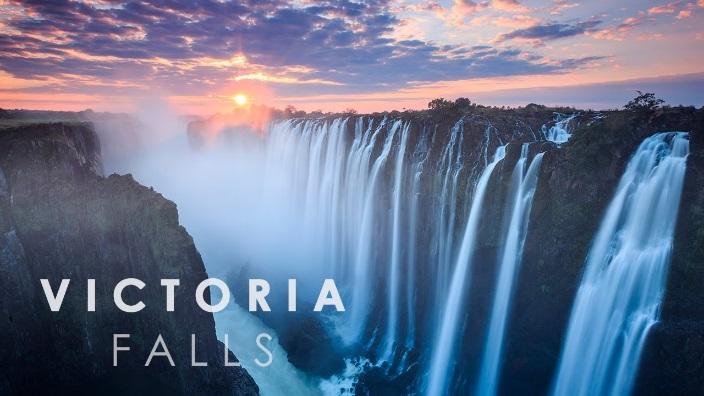 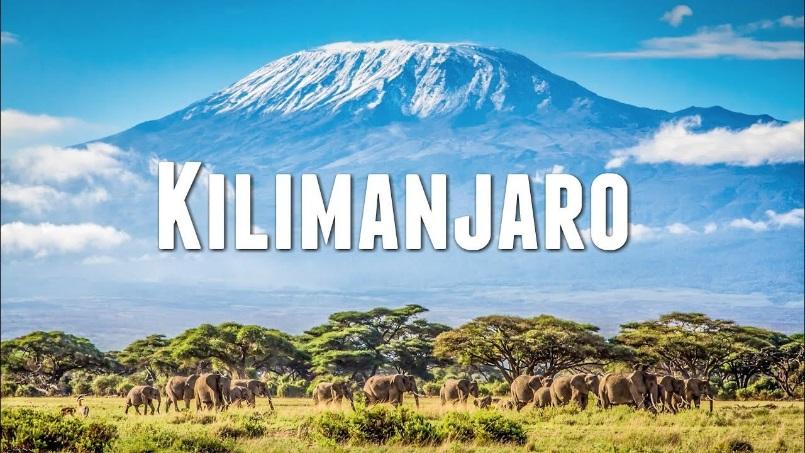 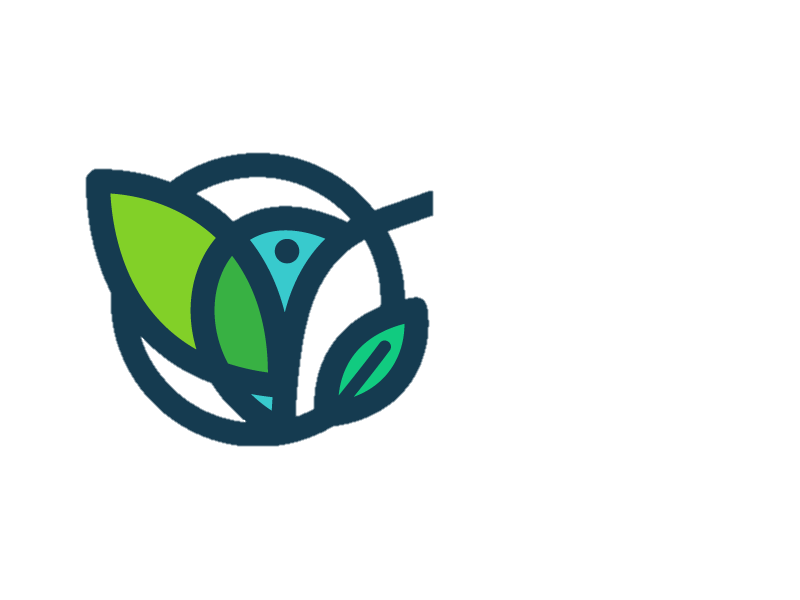 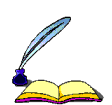 a. Địa hình:
+ Bề mặt khá bằng phẳng, độ cao trung bình khoảng 750m so với mực nước biển.
+ Địa hình cao về phía đông nam và thấp dần về phía tây bắc.
+ Các dạng địa hình chính: sơn nguyên, bồn địa, hoang mạc, núi thấp và đồng bằng.
2
Đặc điểm tự nhiên
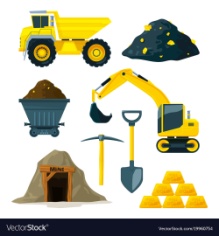 Nhóm 2,4: Tìm hiểu về khoáng sản
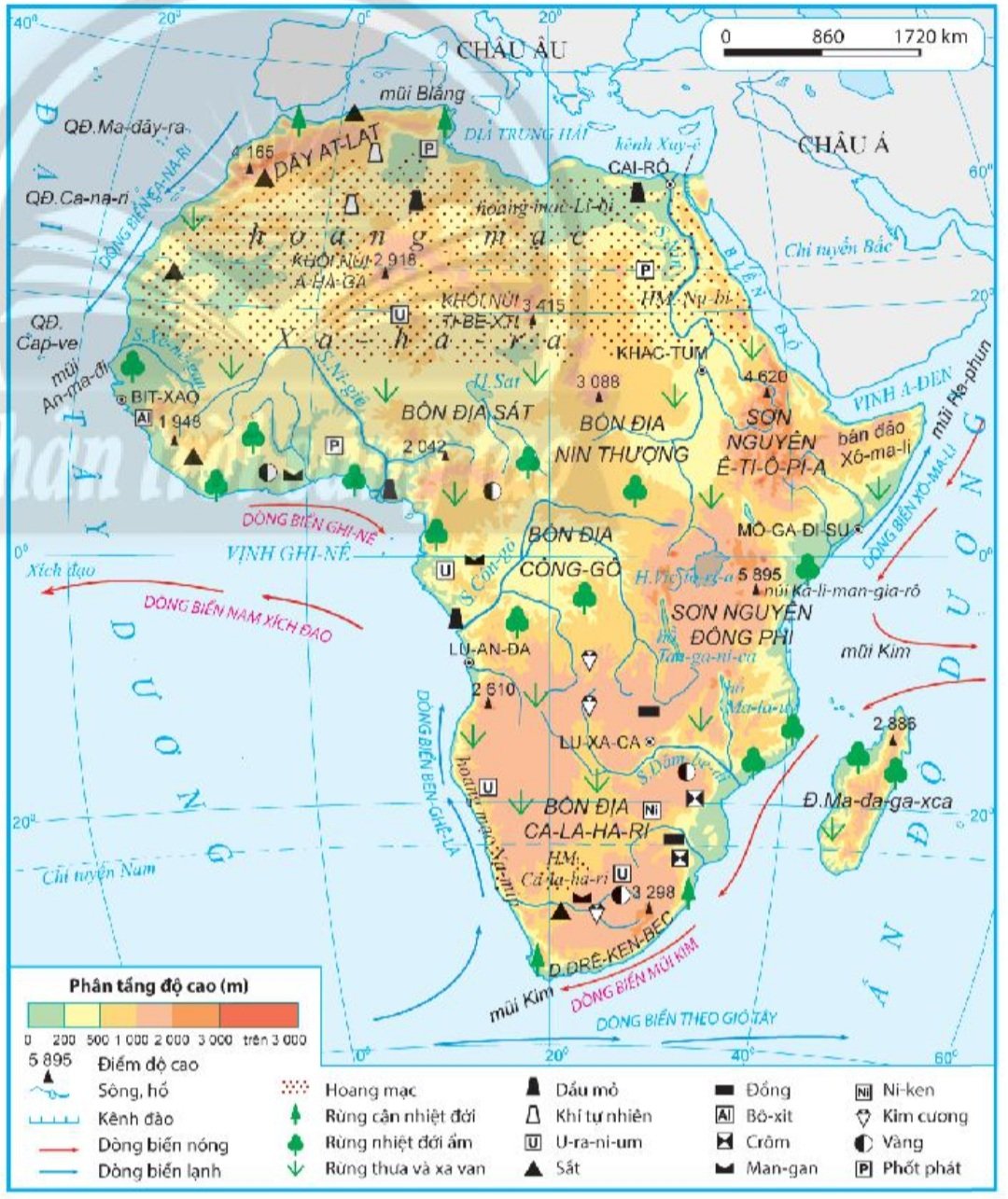 Đồng, vàng, sắt, man gan, crôm…
Dầu mỏ, khí đốt
Nam phi
Khoáng sản
 phong phú
Ý nghĩa đặc biệt phát triển kinh tế
Hình 9.1. Bản đồ tự nhiên Châu Phi
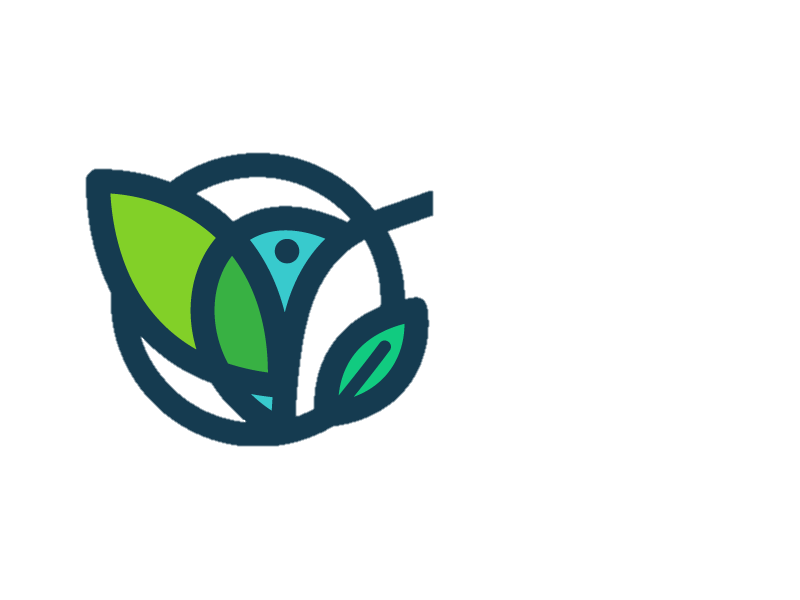 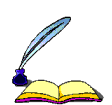 b. Khoáng sản:
Tài nguyên khoáng sản châu Phi rất phong phú: vàng, kim cương, dầu khí...
- Có ý nghĩa đặc biệt cho phát triển kinh tế
2
Đặc điểm tự nhiên
+ https://www.youtube.com/watch?v=PSYHMWmyVfo
+ https://www.youtube.com/watch?v=8AkQpF2K9DQ
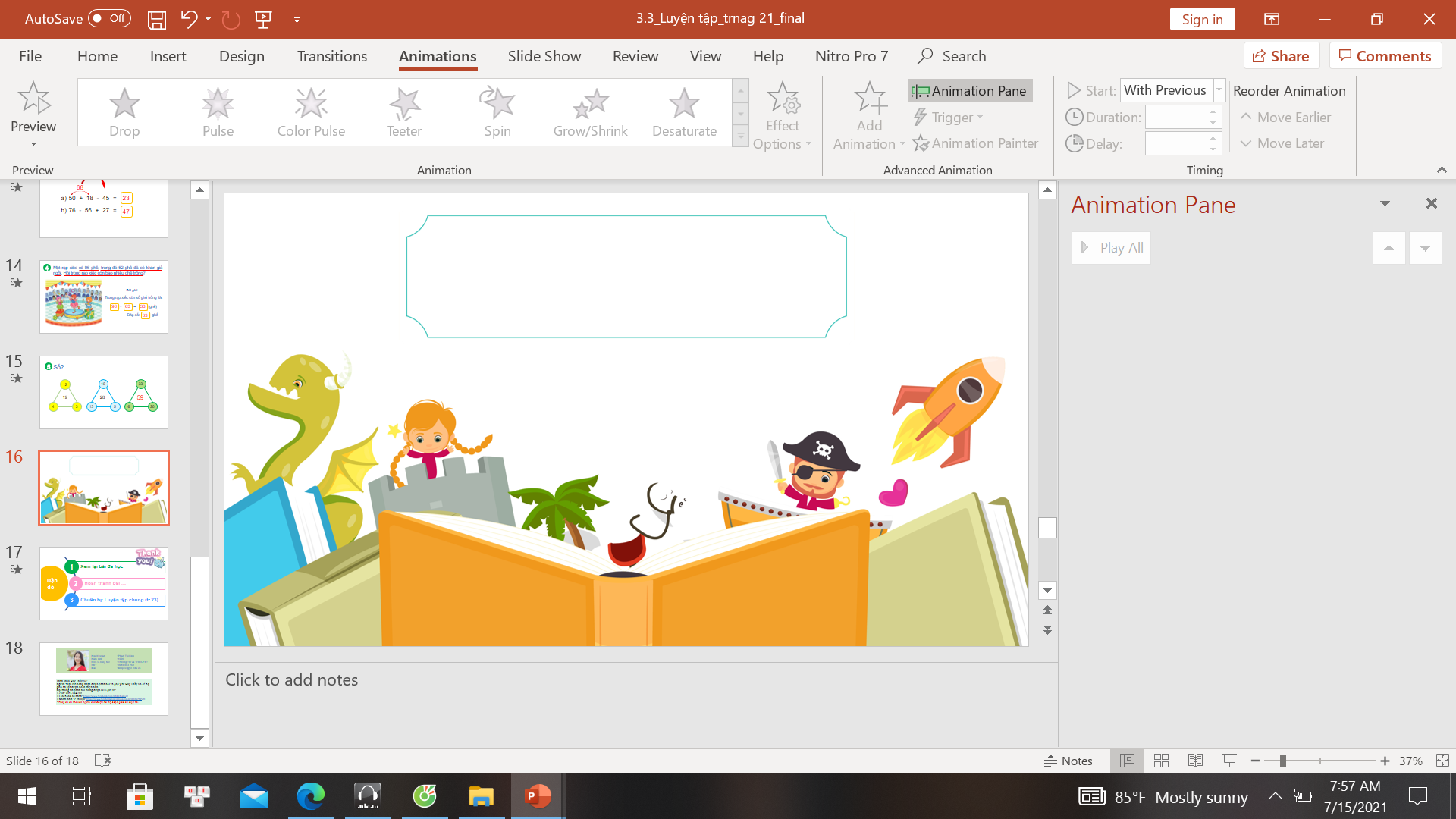 LUYỆN TẬP
 VÀ VẬN DỤNG
TÔI LÀ NHÀ ĐỊA LÍ TÀI BA
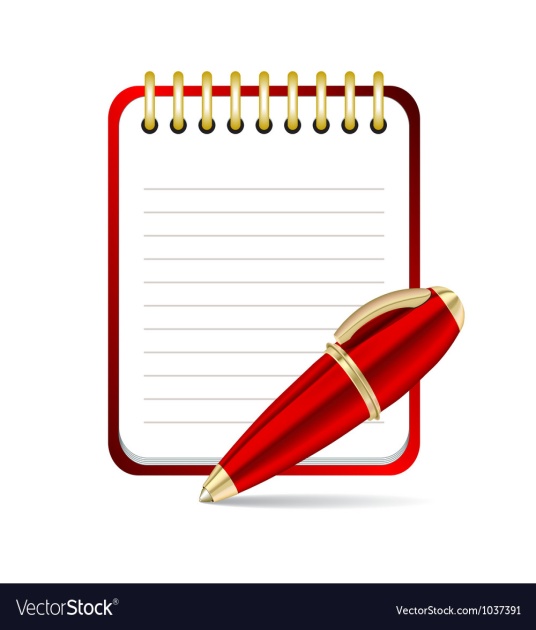 Căn cứ vào nội dung bài học. Vẽ sơ đồ tư duy tóm tắt nội dung bài học
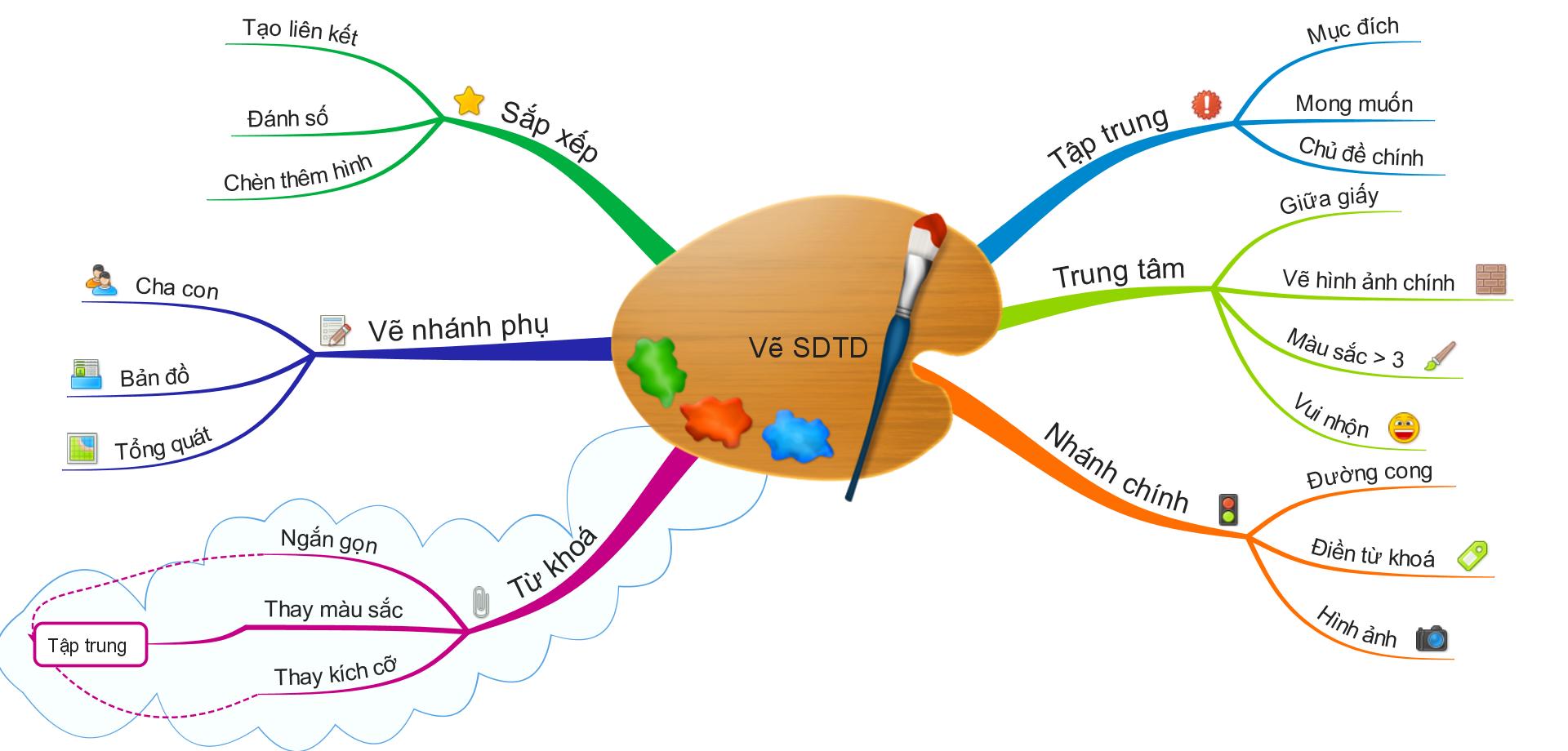 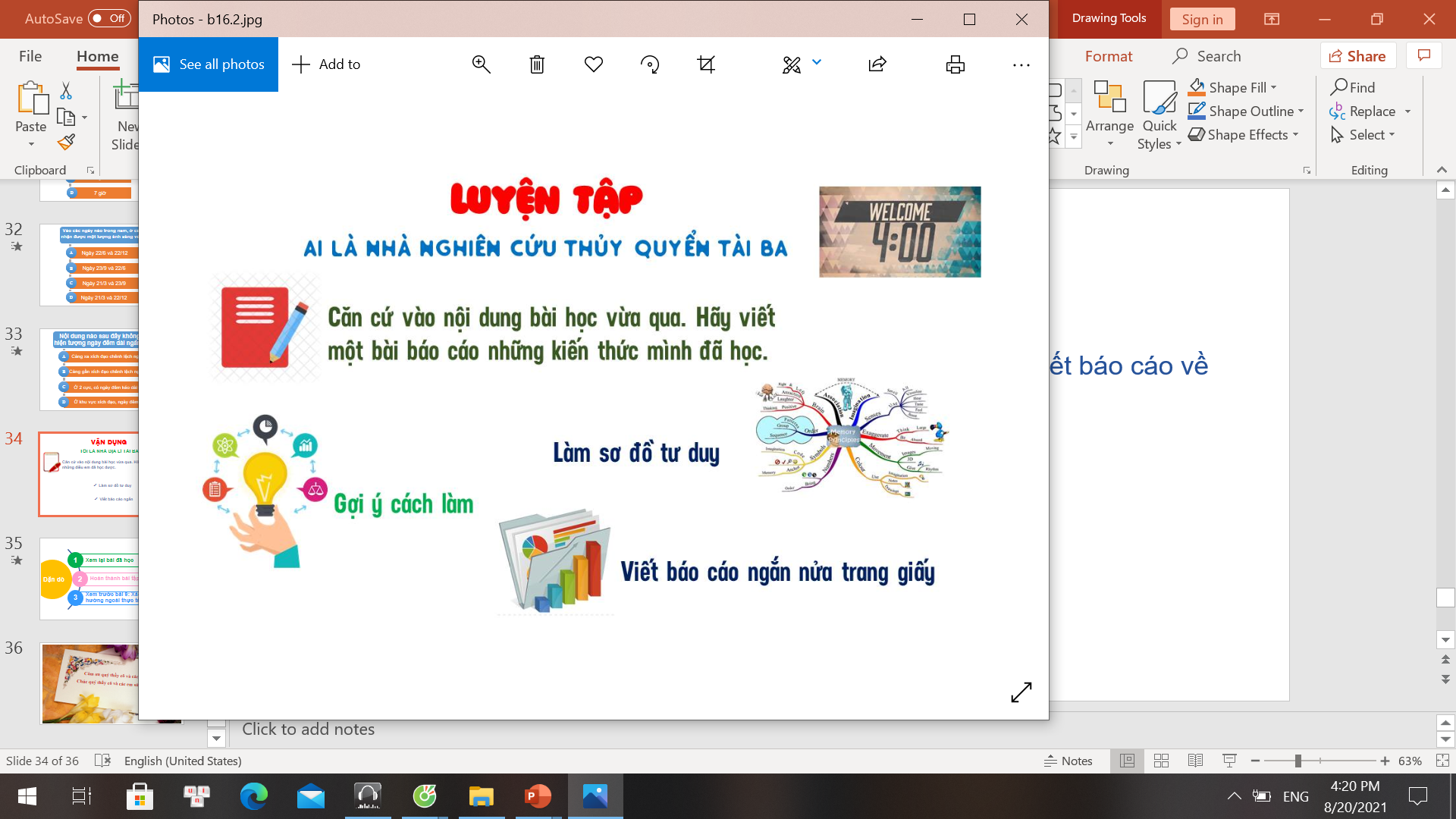 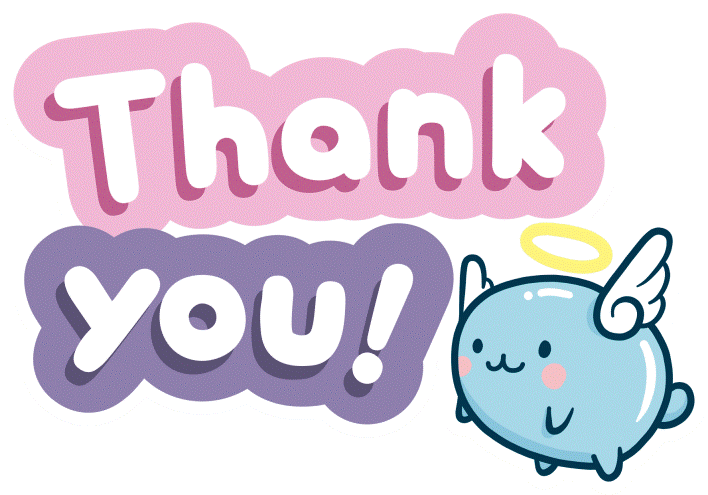 1
Xem lại bài đã học
Dặn dò
2
Hoàn thành bài tập SBT
Chuẩn bị bài 30: Kinh tế Châu Phi.
3
[Speaker Notes: Hoàn thành bài nào GV linh động viết vào nhé]
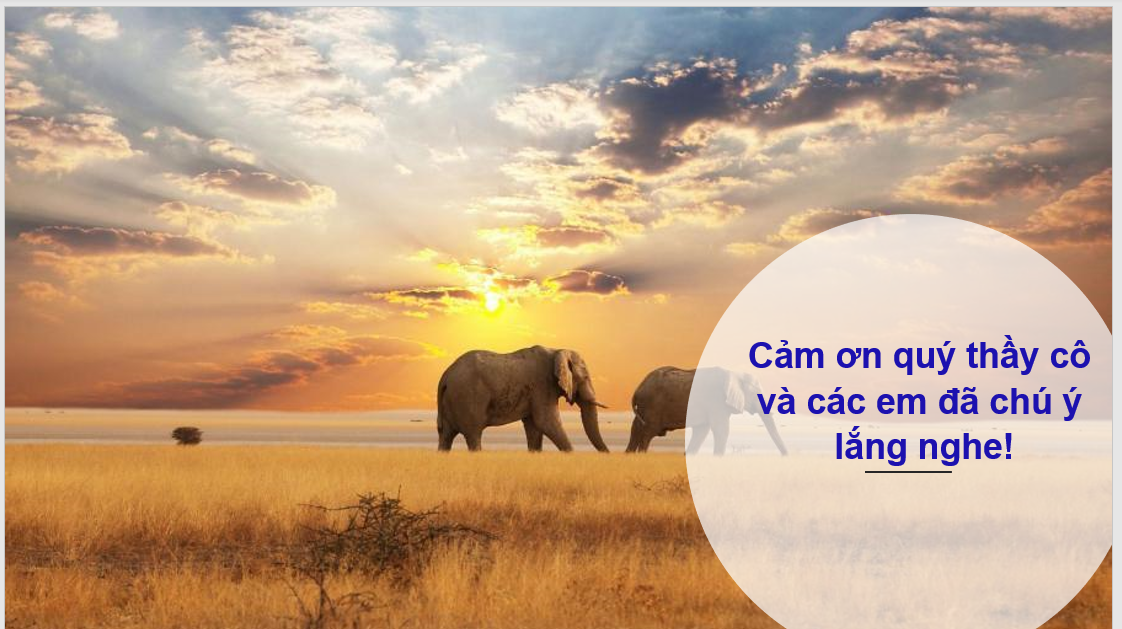 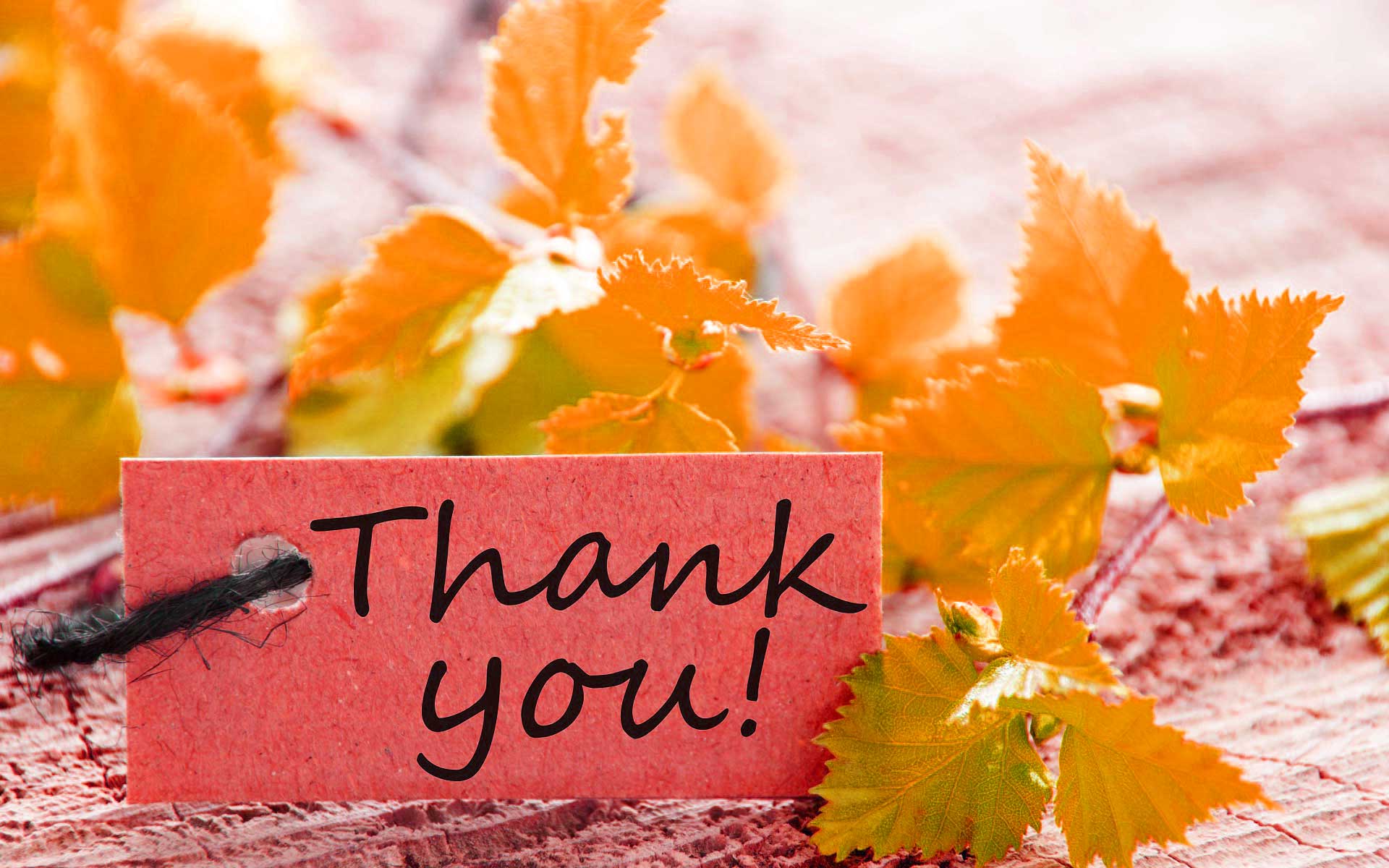